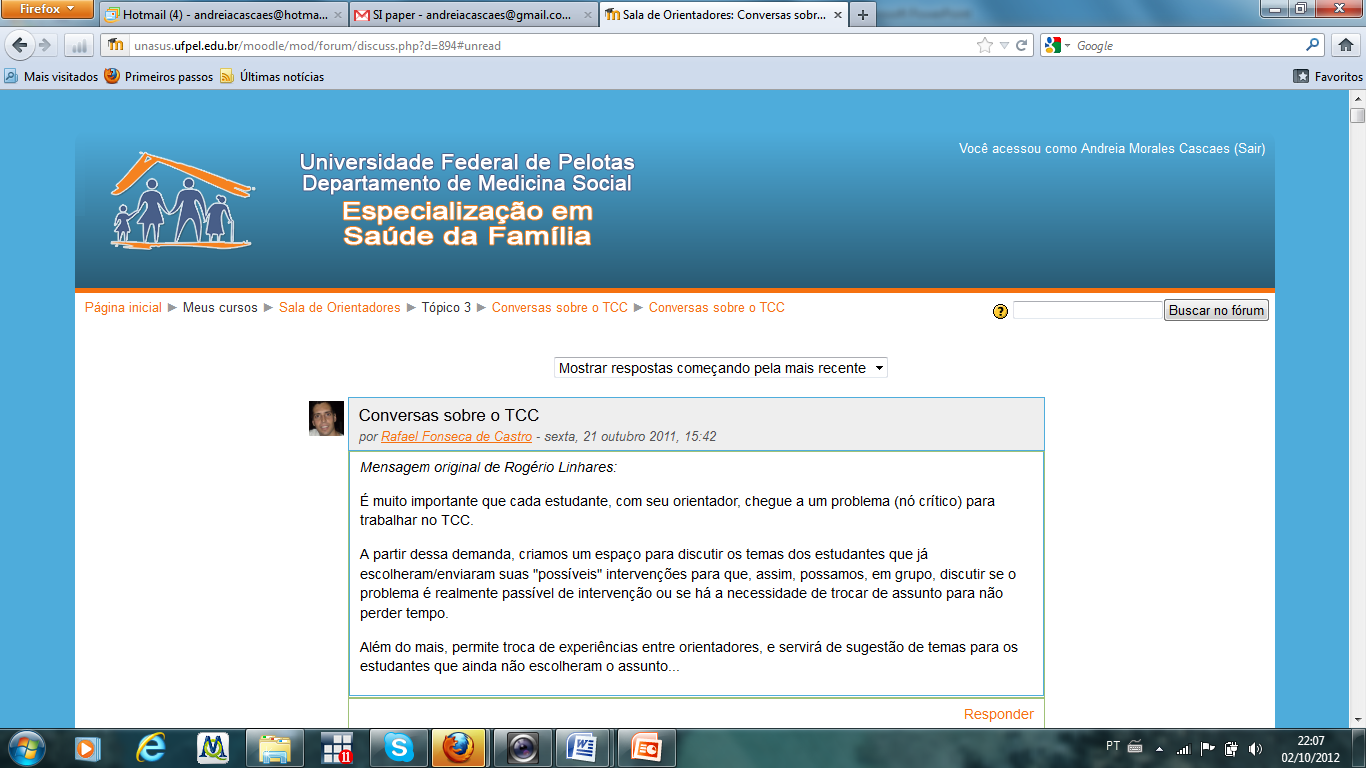 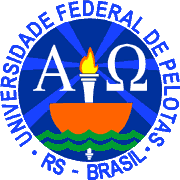 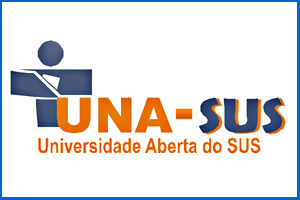 ATENÇÃO EM SAÚDE NO PRÉ-NATAL E PUERPÉRIO, UNIDADE DE SAÚDE DA FAMÍLIA POMPÉIA, NATAL, RN
Thiago Roberto Maciel Grossi

Orientadora: Andreia Morales Cascaes

Pelotas, Fevereiro de 2014
Roteiro da apresentação
Introdução
Objetivo geral
Metodologia 
      -  Objetivos, metas e resultados para cada meta
Discussão
Reflexão crítica sobre processo pessoal de aprendizagem e na implementação da intervenção
Introdução
Importância da ação programática

Binômio materno&fetal;

Impacto econômico, coletivo e individual;
Município de Natal, RN
População: 806.203 (IBGE – 2008)
60 Unidades Básicas de Saúde
35 Unidades de Estratégia de Saúde da Família 
02 Centros de Especialidades Odontológicas 
12 Núcleos de Apoio à Saúde da Família
01 Serviço de Atendimento Móvel de Urgência (SAMU)
01 Centro de Controle de Zoonoses
05 Centros de Atenção Psicossocial (CAPS)
01 Centro de Atenção ao Idoso
01 Centro de Atenção à Saúde do Trabalhador
01 Posto de Saúde
05 Policlínicas
01 Hospital Geral
02 Unidades Mista/Maternidades
Introdução
Caracterização da UBS Pompéia – Zona Norte 2
População: 4894 (1360 famílias);

2 equipes (02 médicos, 02 enfermeiras, 02 dentistas; 02 TSB; 02 tec. enf.; 02 auxiliares de enf;  10 ACS);
Introdução
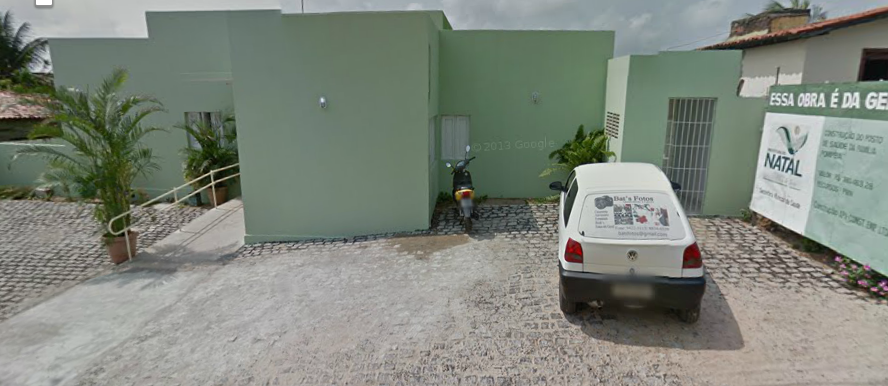 Introdução
Situação da ação programática antes da intervenção
Ausência de protocolos;

Dados insuficientes;

Dados não utilizados in loco;
Objetivo geral
• Tornar o PNBR na Unidade Pompéia um serviço padronizado, de excelência e com a captação de dados que possam alimentar não só o sistema, mas o auto-conhecimento, permitindo a melhoria do serviço.
Metodologia
Protocolo - Ministério da saúde: “Pré-Natal e Puerpério: Atenção Qualificada e Humanizada”

Ações em 4 eixos:
   - Organização e gestão dos serviços
   - Qualificação da prática clínica
   - Engajamento Público 
   - Monitoramento e avaliação

Registro - fichas espelho e SISPRENATAL 

Monitoramento -  planilhas para coleta de dados
Metodologia
Logística:
Consulta aos Cadernos de Atenção Básica
Aulas aos ACS´s
Criação do Folha-espelho
Implantação da busca ativa durante as visitas domiciliares
Palestra às gestantes.
Armazenamento e comparação dos dados.
Objetivos específicos
Ampliar a cobertura do pré-natal
Melhorar a adesão ao pré-natal
Melhorar a qualidade da atenção ao pré-natal e puerpério realizado na Unidade
Melhorar registro das informações
Mapear as gestantes de risco 
Promover a Saúde no pré-natal
Figura 1. Proporção de gestantes cadastradas no Programa de Pré-natal e Puerpério.
Meta esperada: 100%

Meta alcançada: 56,3%
Figura 2. Proporção de gestantes captadas no primeiro trimestre de gestação.
Meta esperada: 100%

Meta alcançada: 77,8%
Figura 3. Proporção de gestantes com primeira consulta odontológica.
Meta esperada: 100%

Meta alcançada: 19,4%
Figura 4. Proporção de gestantes de alto risco com primeira consulta odontológica.
Meta esperada: 100%

Meta alcançada: 100%
Figura 5. Proporção de gestantes faltosas às consultas que receberam busca ativa.
Meta esperada: 100%

Meta alcançada: 88,9%
Figura 6. Proporção de busca ativa realizada às gestantes faltosas às consultas odontológicas.
Meta esperada: 100%

Meta alcançada: 100%
Figura 7. Proporção de gestantes com pelo menos um exame ginecológico por trimestre.
Meta esperada: 100%

Meta alcançada: 38,9%
Figura 8. Proporção de gestantes com pelo menos um exame das mamas durante o pré-natal.
Meta esperada: 100%

Meta alcançada: 77,8%
Figura 9. Proporção de gestantes com prescrição de suplementação de sulfato ferroso e ácido fólico.
Meta esperada: 100%

Meta alcançada: 86,1%
Figura 10. Proporção de gestantes com solicitação de ABO-Rh na primeira consulta.
Meta esperada: 100%

Meta alcançada: 100%
Figura 11. Proporção de gestantes com solicitação de hemoglobina / hematócrito em dia.
Meta esperada: 100%

Meta alcançada: 100%
Figura 12. Proporção de gestantes com solicitação de glicemia de jejum em dia.
Meta esperada: 100%

Meta alcançada: 100%
Figura 13. Proporção de gestantes com solicitação de VDRL em dia.
Meta esperada: 100%

Meta alcançada: 100%
Figura 14. Proporção de gestantes com solicitação de exame de Urina tipo 1 com urocultura e antibiograma em dia.
Meta esperada: 100%

Meta alcançada: 100%
Figura 15. Proporção de gestantes com solicitação de testagem anti-HIV em dia.
Meta esperada: 100%

Meta alcançada: 100%
Figura 16. Proporção de gestantes com solicitação de sorologia para hepatite B (HBsAg) em dia.
Meta esperada: 100%

Meta alcançada: 100%
Figura 17. Proporção de gestantes com sorologia para toxoplasmose (IgG e IgM) na primeira consulta.
Meta esperada: 100%

Meta alcançada: 100%
Figura 18. Proporção de gestantes com o esquema da vacina anti-tetânica completo.
Meta esperada: 100%

Meta alcançada: 77,8%
Figura 19. Proporção de gestantes com o esquema da vacina de Hepatite B completo.
Meta esperada: 100%

Meta alcançada: 58,3%
Figura 20. Proporção de gestantes com avaliação de saúde bucal.
Meta esperada: 100%

Meta alcançada: 25%
Figura 21. Proporção de gestantes com primeira consulta odontológica com tratamento dentário concluído.
Meta esperada: 100%

Meta alcançada: 28,6%
Figura 22. Proporção de gestantes com registro na ficha espelho de pré-natal/vacinação
Meta esperada: 100%

Meta alcançada: 97,2%
Figura 23. Proporção de gestantes com avaliação de risco gestacional.
Meta esperada: 100%

Meta alcançada: 80,6%
Figura 24. Proporção de gestantes com avaliação de prioridade de atendimento odontológico.
Meta esperada: 100%

Meta alcançada: 30,6%
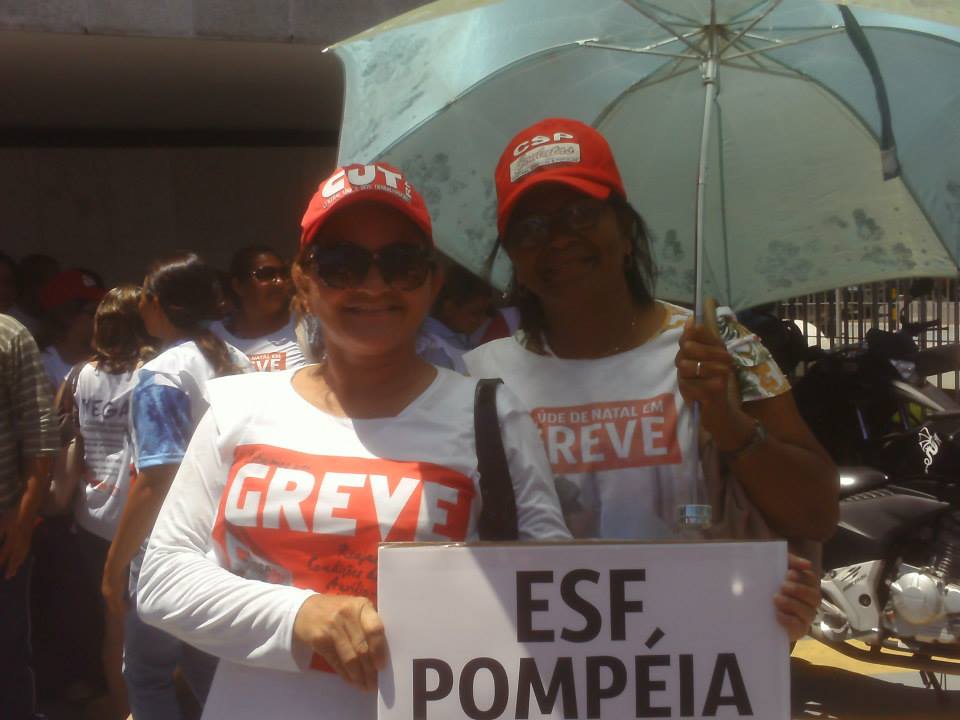 Figura 25. Proporção de gestantes que receberam orientação nutricional.
Meta esperada: 100%

Meta alcançada: 75,0%
Figura 26. Proporção de gestantes que receberam orientação sobre aleitamento materno.
Meta esperada: 100%

Meta alcançada: 44,4%
Figura 27. Proporção de gestantes que receberam orientação sobre cuidados com o recém-nascido.
Meta esperada: 100%

Meta alcançada: 8,3%
Figura 28. Proporção de gestantes com orientação sobre anticoncepção após o parto
Meta esperada: 100%

Meta alcançada: 33,3%
Figura 29. Proporção de gestantes com orientação sobre os riscos do tabagismo e do uso de álcool e drogas na gestação.
Meta esperada: 100%

Meta alcançada: 86,1%
Figura 30. Proporção de gestantes e puérperas com primeira consulta odontológica com orientação sobre higiene bucal.
Meta esperada: 100%

Meta alcançada: 214,3%
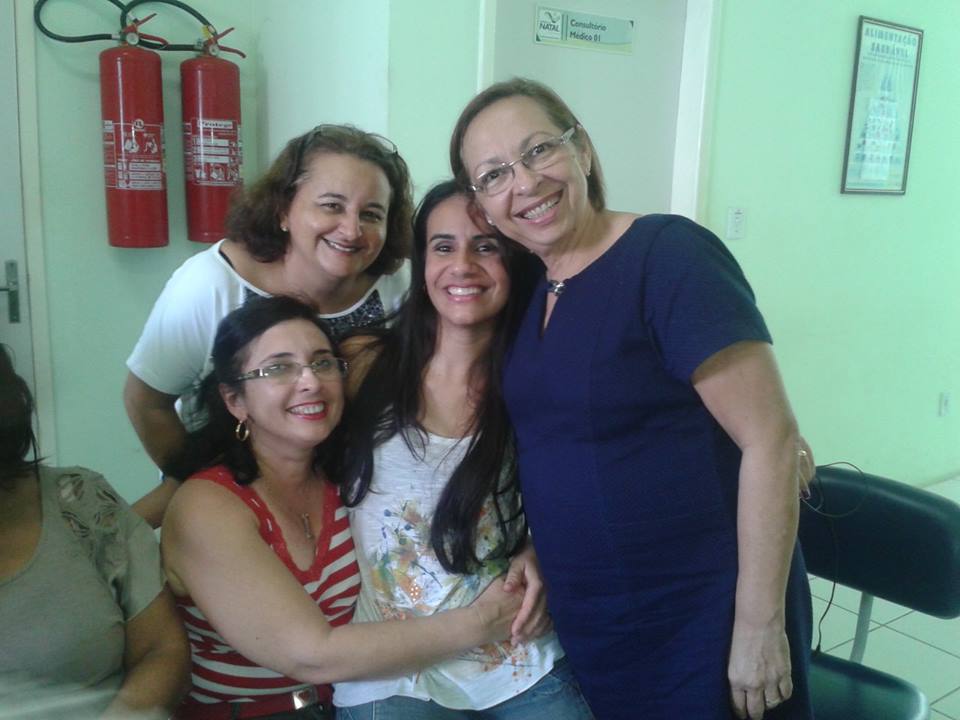 Discussão
Importância da intervenção para a equipe

Educação permanente
Uniformização do serviço (protocolos)
Melhorou registros
Auto-avaliação
Discussão
Importância da intervenção para o serviço

Educação permanente
Protocolos
Ficha-espelho
Organização de agendas
Discussão
Importância da Intervenção para a comunidade

Educação permanente (aulas às gestantes)
Protocolos
Busca ativa à faltosas
Avaliação periódica de resultados.
Discussão
Incorporação da intervenção à rotina do serviço
Busca ativa
Ficha-espelho
Agenda
Protocolos
Reflexões críticas
Desenvolvimento do curso em relação às  expectativas iniciais
  	Teoria Vs prática
	Precariedade da estrutura
	
O significado do curso para a  prática profissional
     Apoio populacional
	Retorno coletivo 
	Organização do serviço
	Necessidade de investimento em infra-estrutura e pessoal
	Educação continuada
Reflexões críticas
Aprendizados mais relevantes

Necessidade de dados locais para intervenções
Necessidade de organização do serviço
Aproveitar estrutura e recursos
Busca de apoio popular
Necessidade de manter educação permanente.
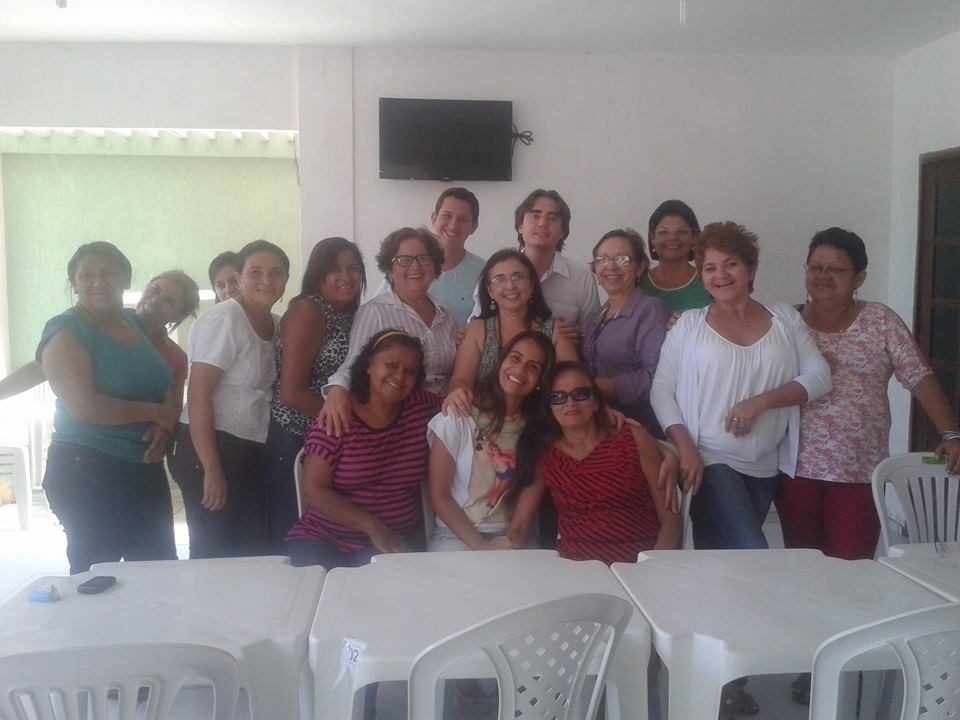 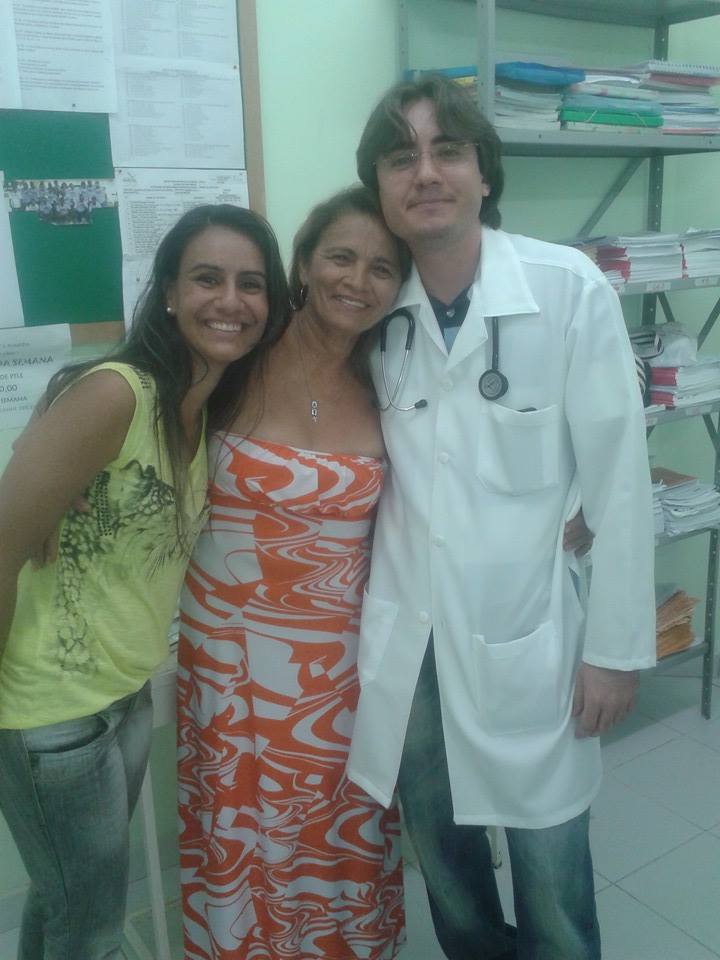 OBRIGADO!